Intro Slide Title 1
Lessons and insights from student co-design of formative assessment
Paul Piwek & Simon Savage  

Key students and staff associated with the project: Cameron Watkinson (student), Ian Stockbridge (student), Joel Peyton (student), Michel Wermelinger (staff) and Matthew Nelson (staff)
School of Computing and Communications
21 June, 2023
Context
TM112 – Introduction to Computing and IT 2
Context
TM112 – Introduction to Computing and IT 2
Challenges with Learning to Program and Problem Solve: An Analysis of Student Online Discussions 
Institute of Coding project
Context
TM112 – Introduction to Computing and IT 2
Student co-design of confidence-building formative assessment for Level 1 Computing & IT students
eSTEeM project
Challenges with Learning to Program and Problem Solve: An Analysis of Student Online Discussions 
Institute of Coding project
Context
TM112 – Introduction to Computing and IT 2
Understanding how students support each 
other in a Python programming forum
EdD project Simon Savage
Student co-design of confidence-building formative assessment for Level 1 Computing & IT students
eSTEeM project
Challenges with Learning to Program and Problem Solve: An Analysis of Student Online Discussions 
Institute of Coding project
Context
TM112 – Introduction to Computing and IT 2
Understanding how students support each 
other in a Python programming forum
EdD project Simon Savage
Student co-design of confidence-building formative assessment for Level 1 Computing & IT students
eSTEeM project
Challenges with Learning to Program and Problem Solve: An Analysis of Student Online Discussions 
Institute of Coding project
Confidence-building formative assessment
TM112 – Introduction to Computing and IT 2
Confidence-building formative assessment
TM112 – Introduction to Computing and IT 2
Confidence-building: challenging, but with no marks for scores and opportunity for discussion on the module forums.
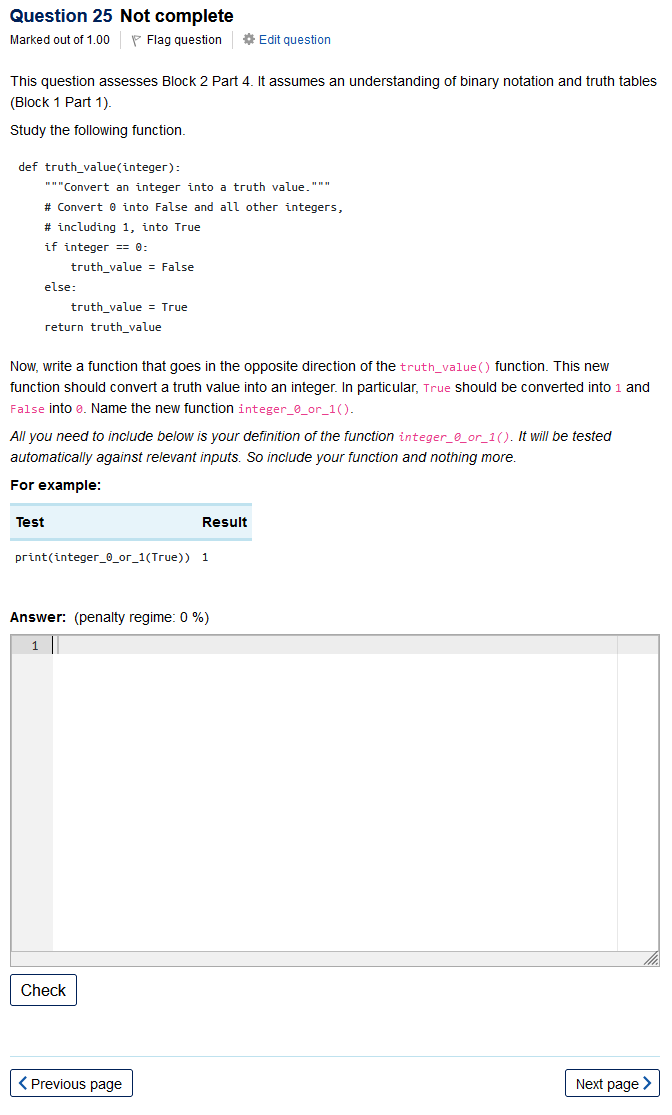 Confidence-building formative assessment
TM112 – Introduction to Computing and IT 2
Confidence-building: challenging, but with no marks for scores and opportunity for discussion on the module forums.
Confidence-building formative assessment
TM112 – Introduction to Computing and IT 2
Confidence-building: challenging, but with no marks for scores and opportunity for discussion on the module forums.
Formative: students can gain 5/100 marks on each of the TMA for evidence of engagement and reflection.
Confidence-building formative assessment
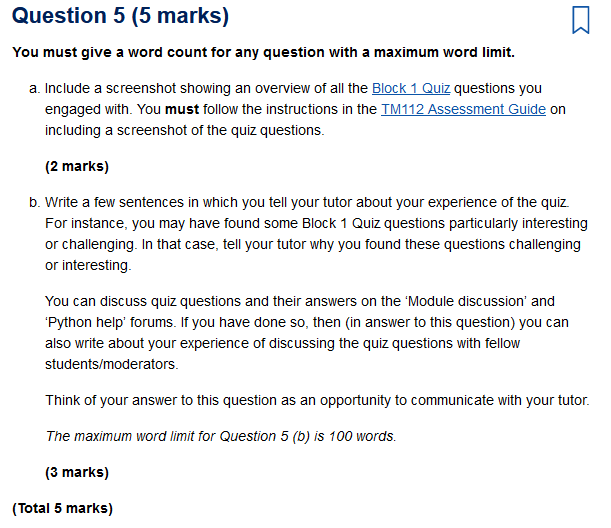 TM112 – Introduction to Computing and IT 2
Confidence-building: challenging, but with no marks for scores and opportunity for discussion on the module forums.
Formative: students can gain 5/100 marks on each of the TMA for evidence of engagement and reflection.
Confidence-building formative assessment
TM112 – Introduction to Computing and IT 2
Confidence-building: challenging, but with no marks for scores and opportunity for discussion on the module forums.
Formative: students can gain 5/100 marks on each of the TMA for evidence of engagement and reflection.
Follow-up: Based on the postings we identified wording issues with a small number of questions.
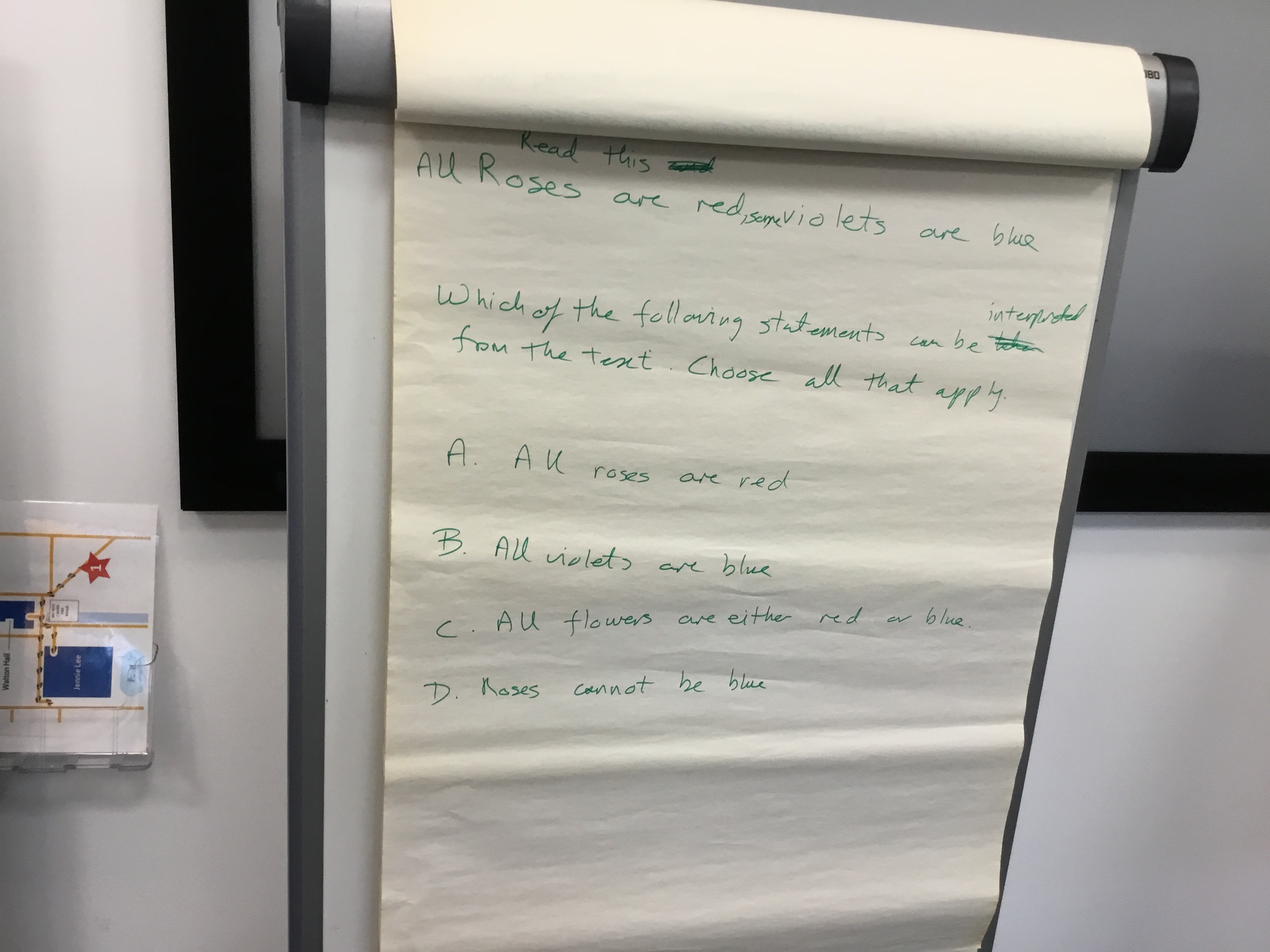 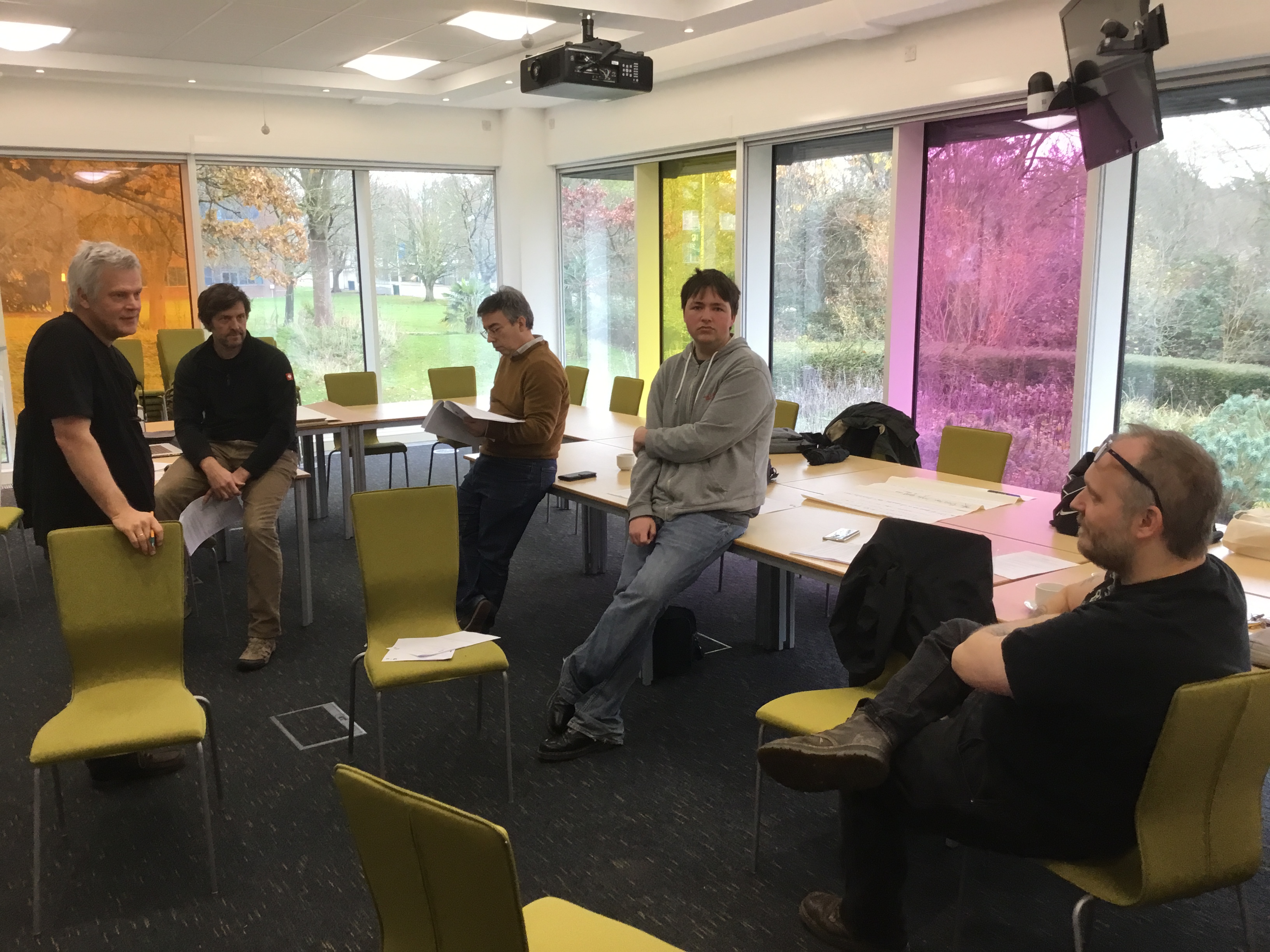 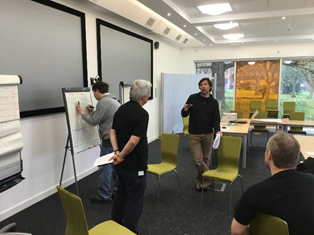 Evaluation and debrief (in Teams) with student co-designers
Redesign of 20D evaluated in comparison with 18D, 19D and 19J
Students for co-design workshop identified and contacted
Co-design workshop at the OU in Milton Keynes
Redesign of formative assessment implemented for TM112 20D, based on co-design workshop outputs
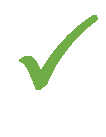 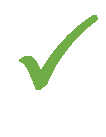 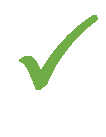 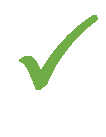 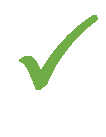 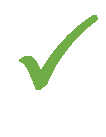 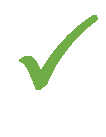 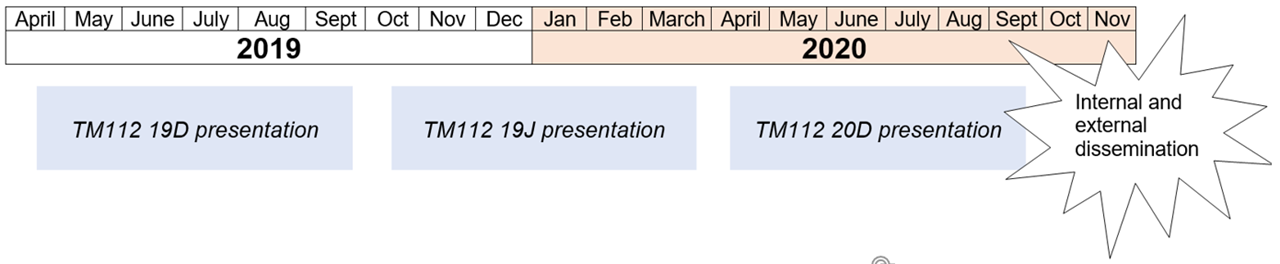 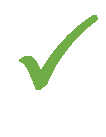 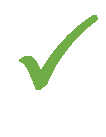 Students as partners
Butler and Brown’s activity model (2019)
Collins, T.D. (2022). Student Engagement Framework: Students as Partners in Scholarship. Scholarship Steering Group Report. The Open University, UK. October 2022.
Minocha, Shailey and Collins, Trevor (2023). Impact of Scholarship of Teaching and Learning: A compendium of case studies. The Open University, Milton Keynes, UK.
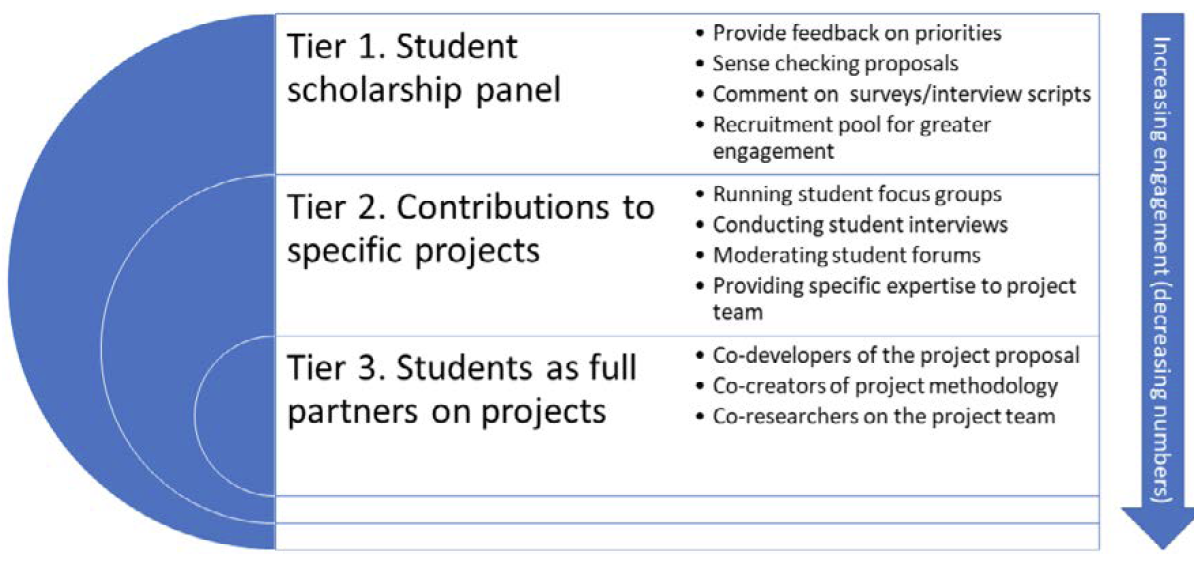 Students as partners
Butler and Brown’s activity model (2019)
Collins, T.D. (2022). Student Engagement Framework: Students as Partners in Scholarship. Scholarship Steering Group Report. The Open University, UK. October 2022.
Minocha, Shailey and Collins, Trevor (2023). Impact of Scholarship of Teaching and Learning: A compendium of case studies. The Open University, Milton Keynes, UK.
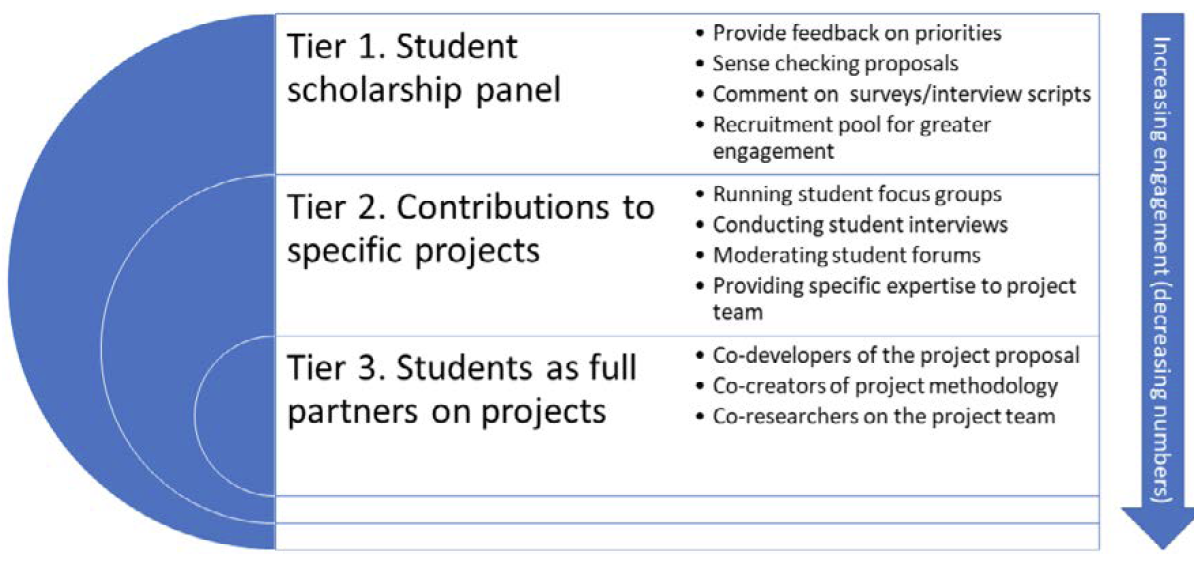 Students as partners
Butler and Brown’s activity model (2019)
Collins, T.D. (2022). Student Engagement Framework: Students as Partners in Scholarship. Scholarship Steering Group Report. The Open University, UK. October 2022.
Minocha, Shailey and Collins, Trevor (2023). Impact of Scholarship of Teaching and Learning: A compendium of case studies. The Open University, Milton Keynes, UK.
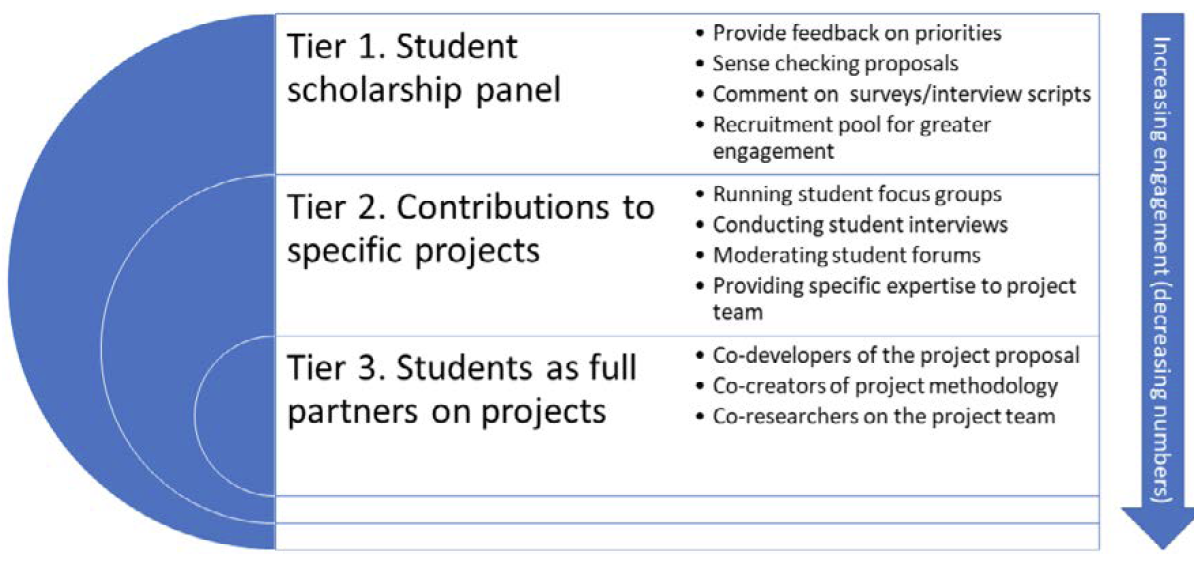 project proposal and scholarship
Students as partners
Butler and Brown’s activity model (2019)
Collins, T.D. (2022). Student Engagement Framework: Students as Partners in Scholarship. Scholarship Steering Group Report. The Open University, UK. October 2022.
Minocha, Shailey and Collins, Trevor (2023). Impact of Scholarship of Teaching and Learning: A compendium of case studies. The Open University, Milton Keynes, UK.
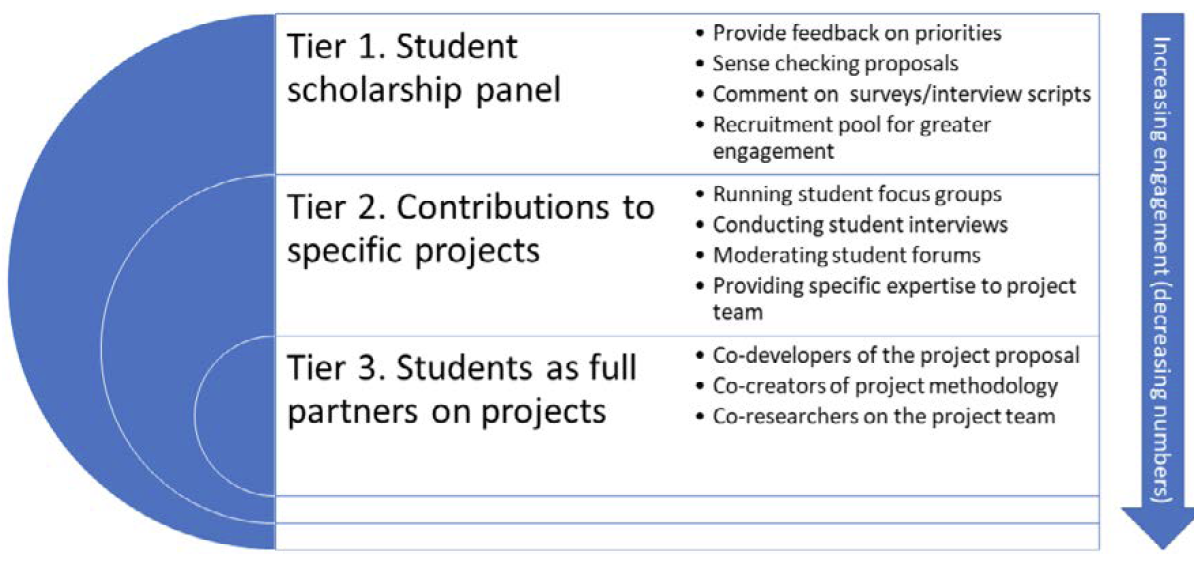 project proposal and scholarship
assessment authoring
Reflections
Students liked
The good stuff
Challenges
Students suggested
Debrief results
For more information, including the full final report see:
https://tinyurl.com/PPSSeSTEeM
Thank you for your attention!
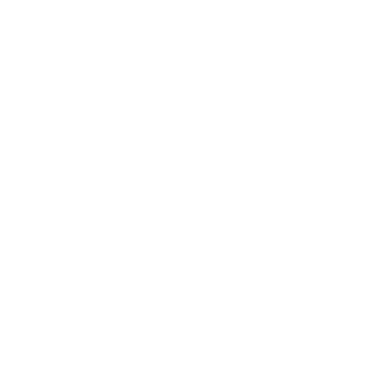 Key findings

We got a better understanding of: 

how the new co-designed questions seem to be an improvement on the original questions, especially in terms of elimination of negative forum feedback on the questions. However, there was no clear trend in terms of a quantitative measure such as Discrimination efficiency.